The presentation of vaping by Big Vaping and Big Tobacco is as a smoking cessation device. 

However, their true intent is as a nicotine initiation device. 

That’s why there are THOUSANDS OF flavors!
E CIGARETTES comes in different shapes
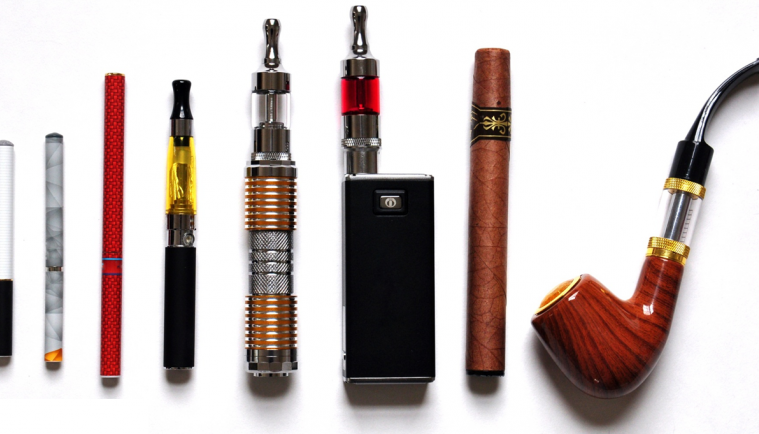 Vape juice